LINES
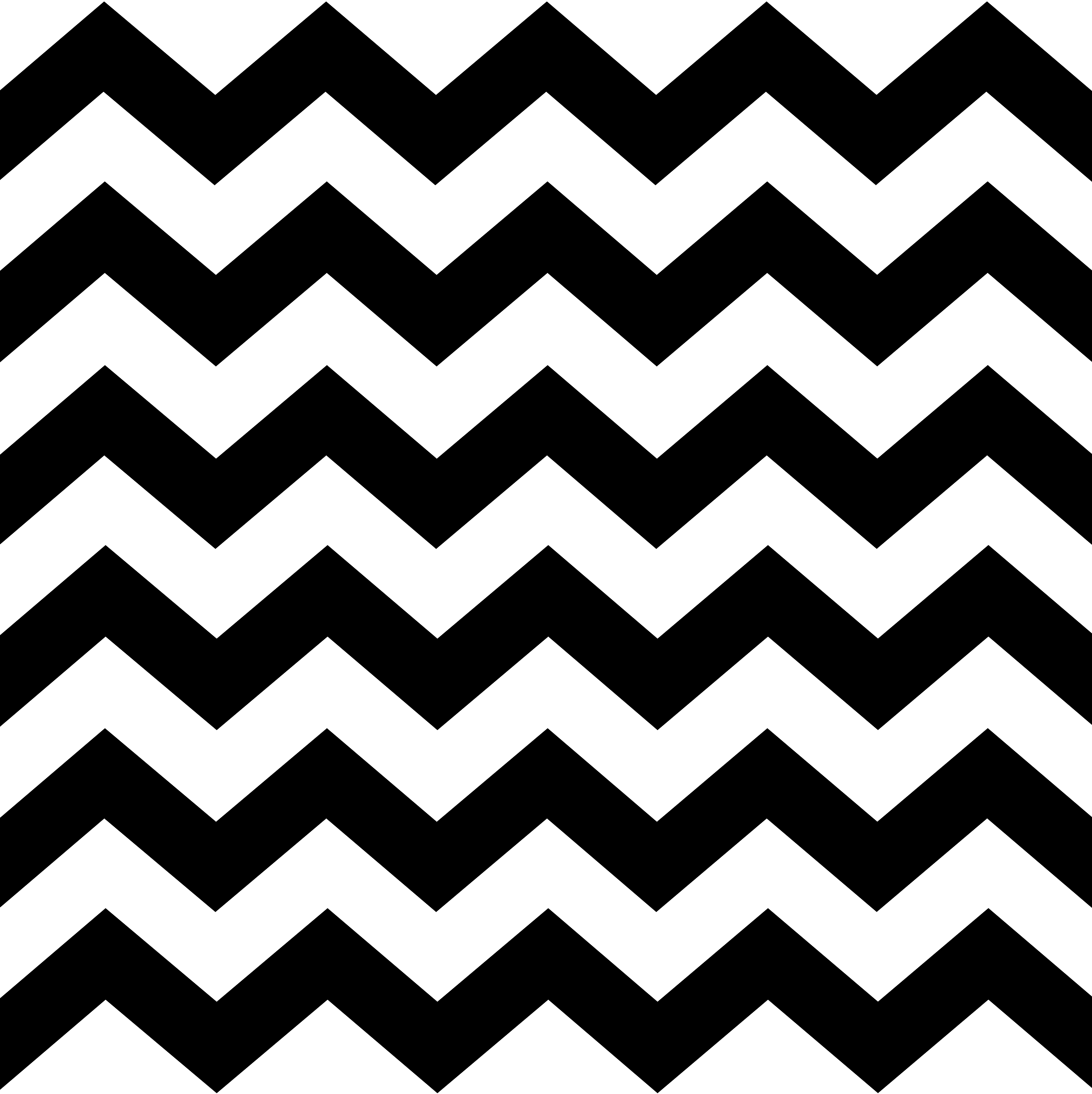 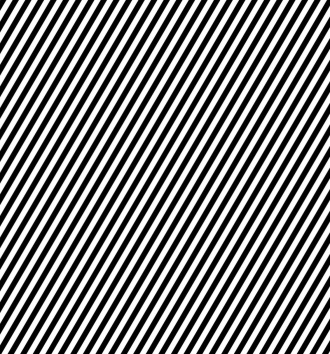 Diagonal lines are slanted. They make things feel active.
Line is an element of art defined by a point moving in space.
Some ways an artists can use line is to draw pictures, create pattern, make an outline, give the idea of mood. Can you think of other ways an  artist might use lines?
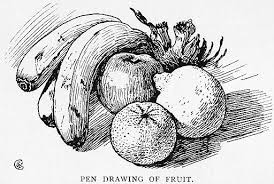 Diagonal Line
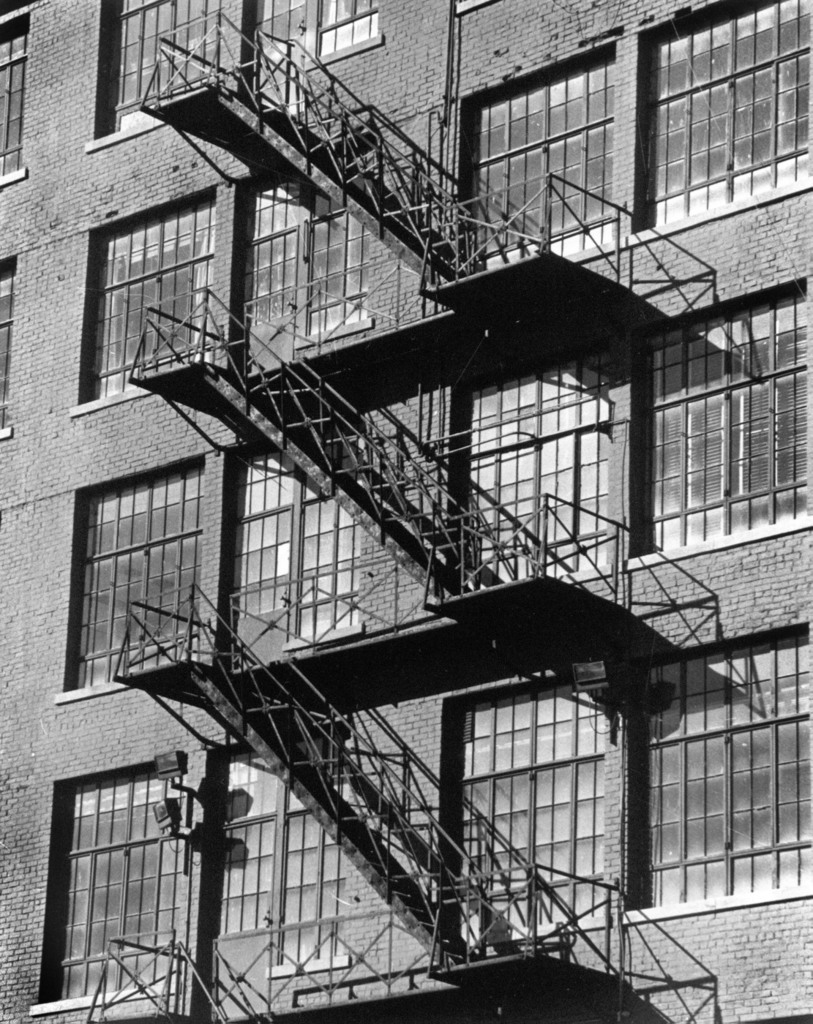 Vertical
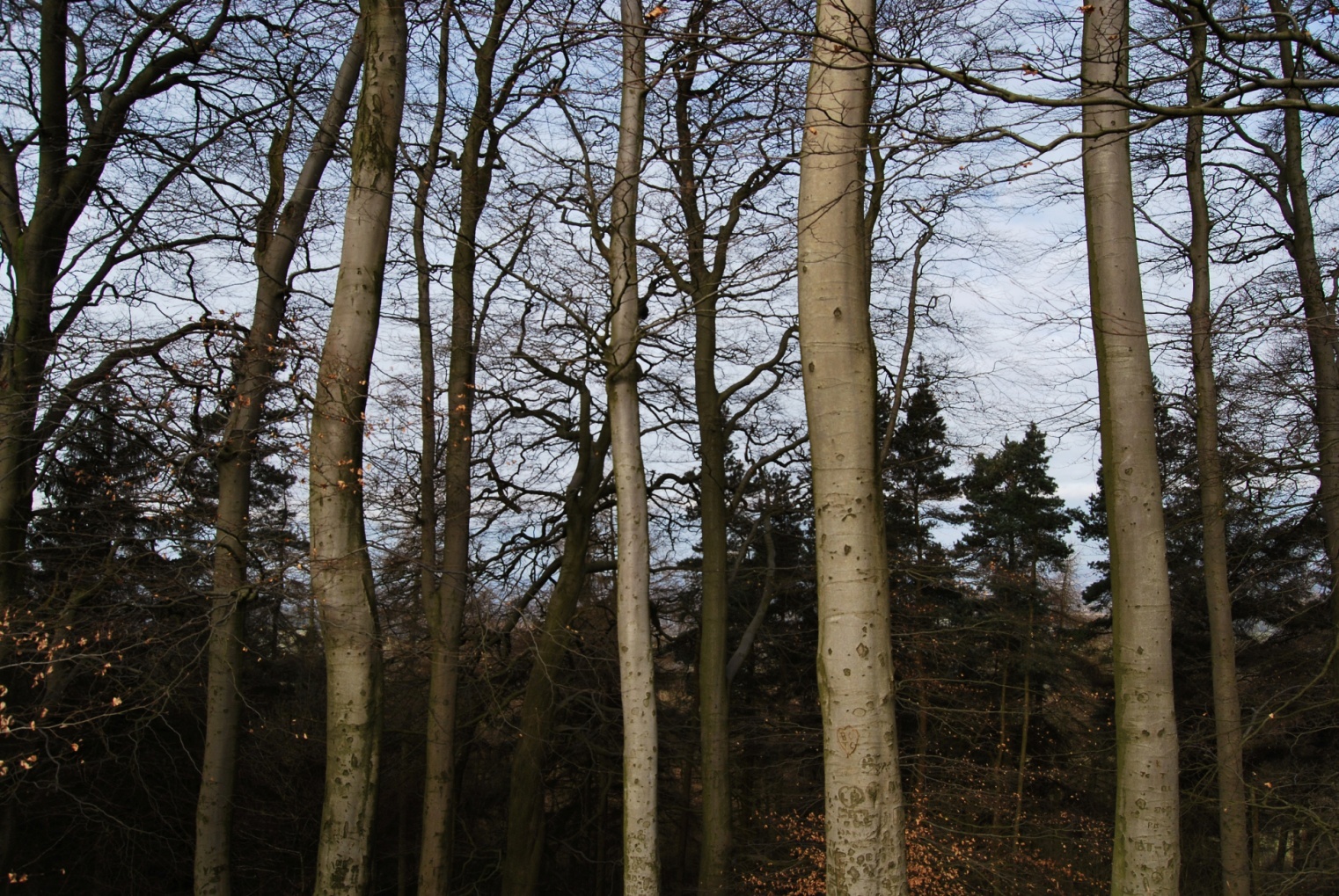 Horizontal
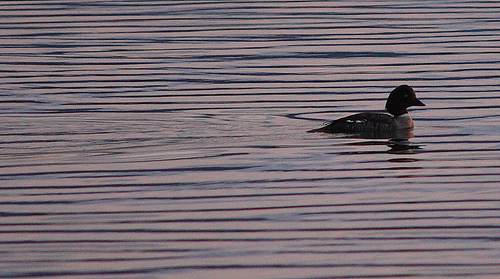 Thick
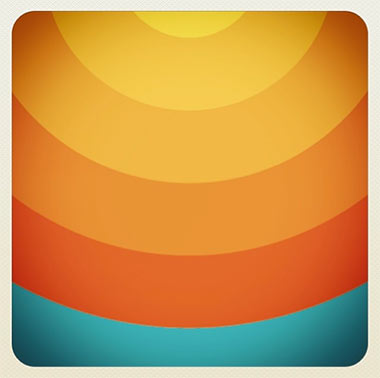 Thin
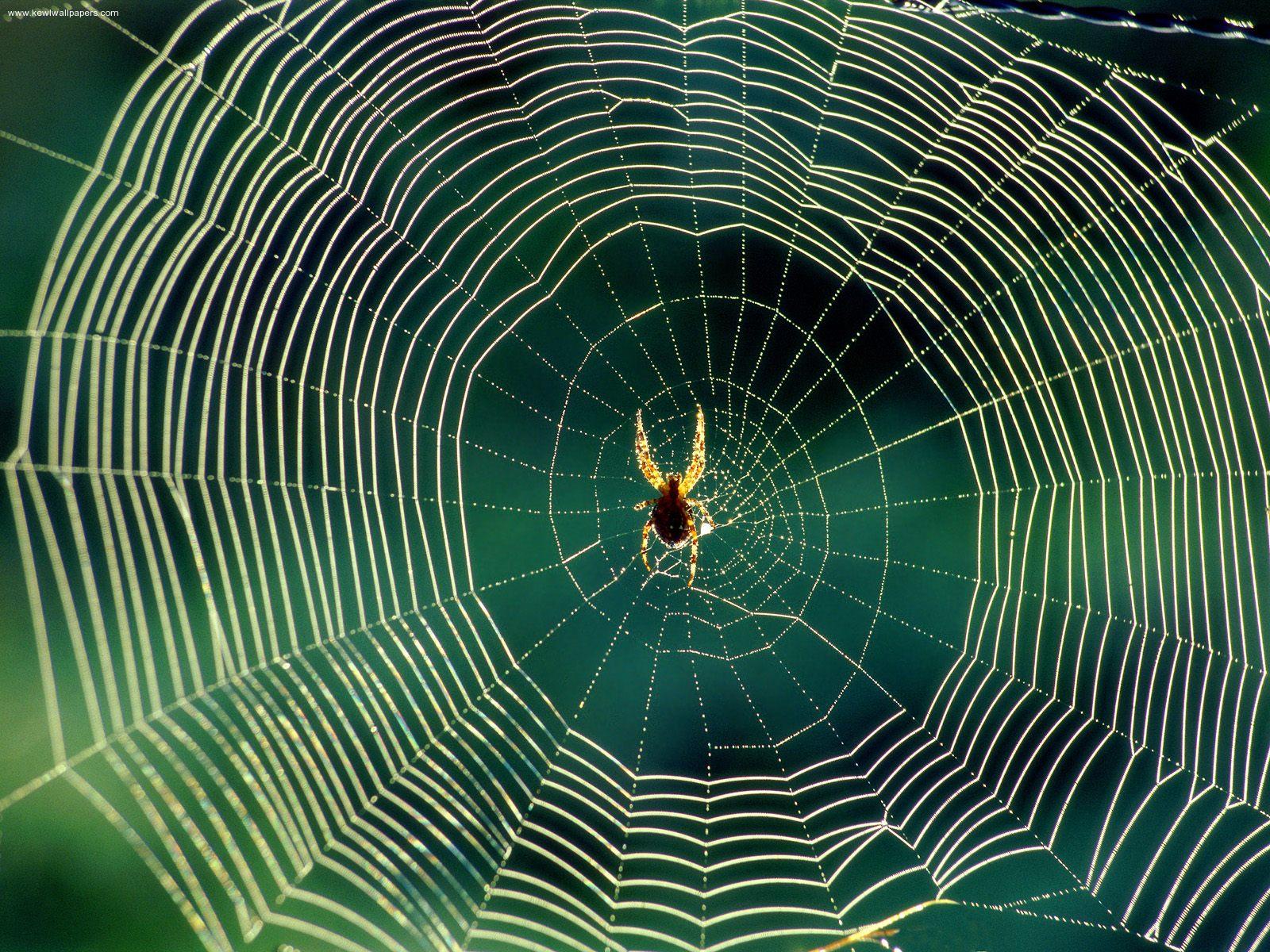 Broken
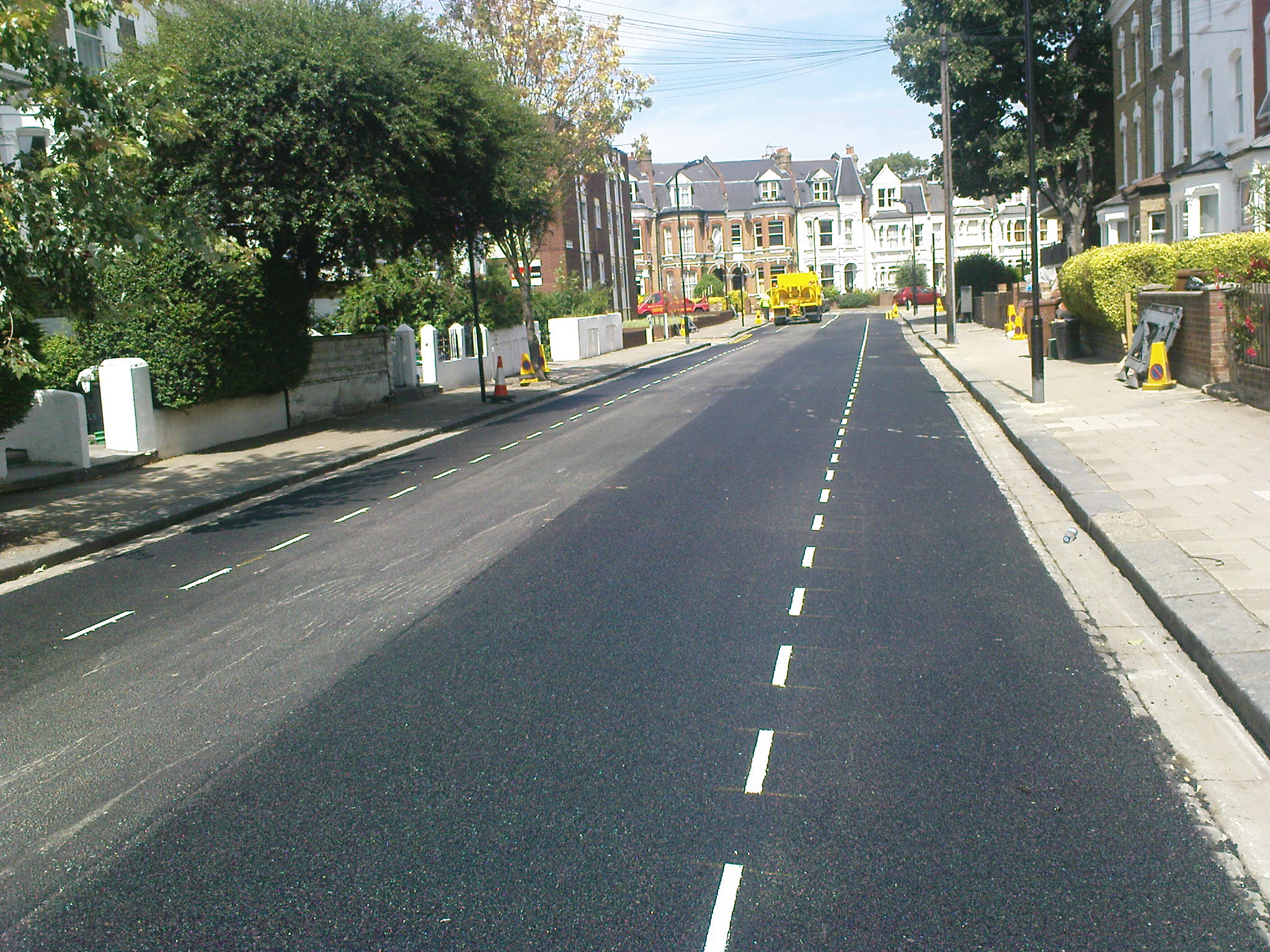 Wavy
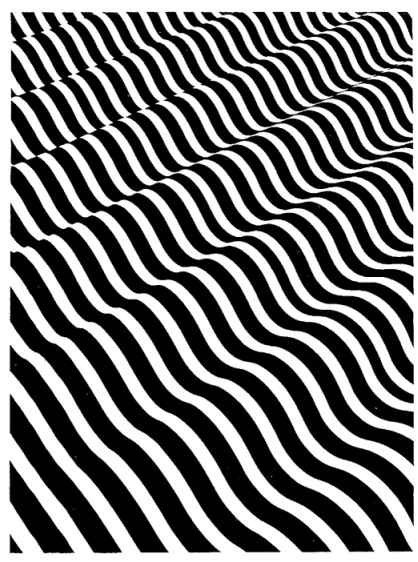 Zigzag
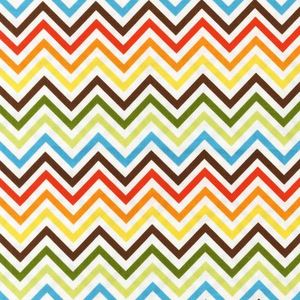 Bumpy
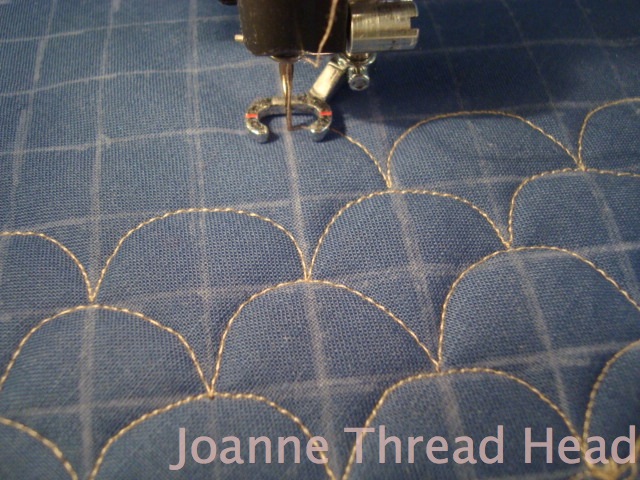 Lines can be used to make patterns.
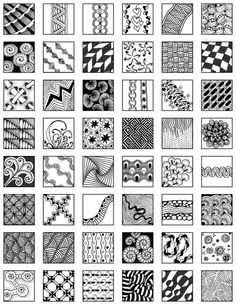 Lines can be used to show texture.
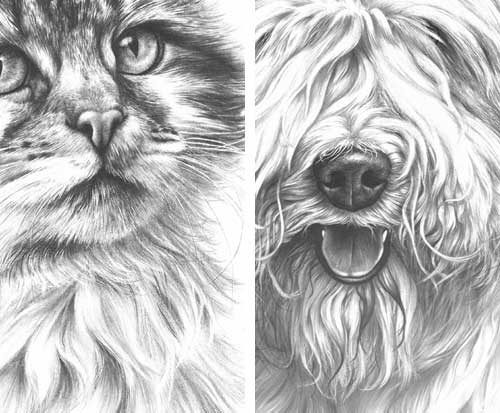 Line can be used to show value.
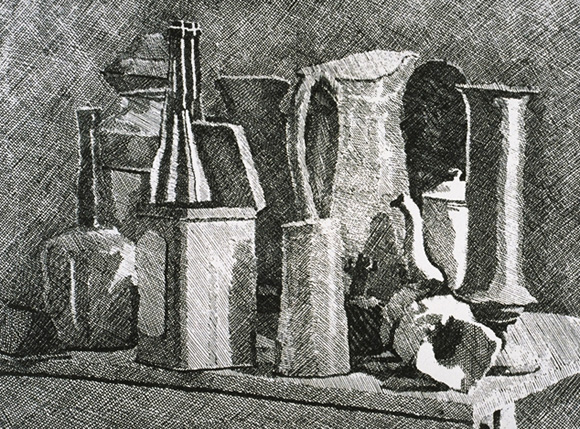 Lines can be used for outlining.
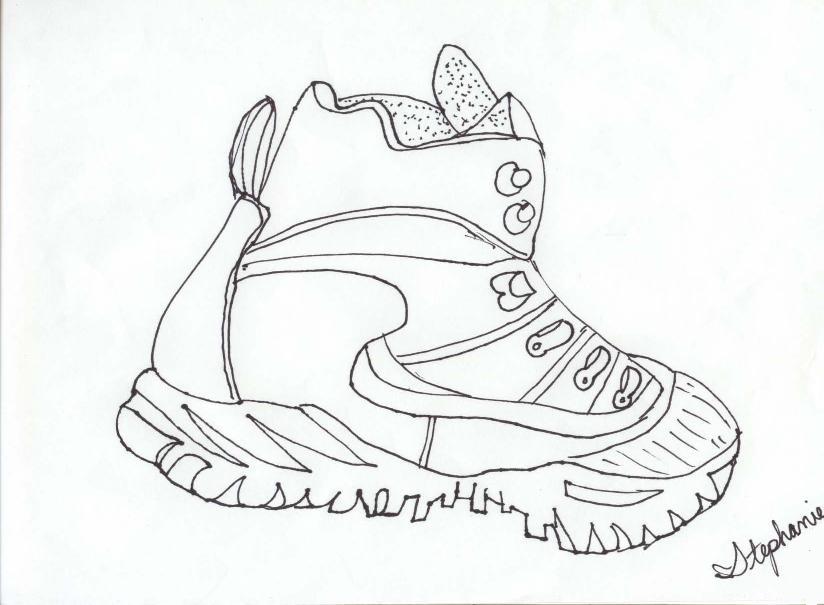 Lines can show moods.
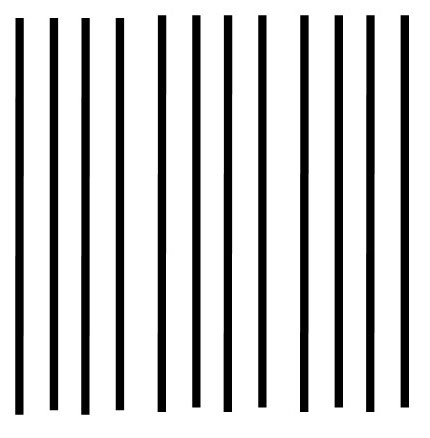 Vertical Lines move straight up and down. They make things feel steady and calm.
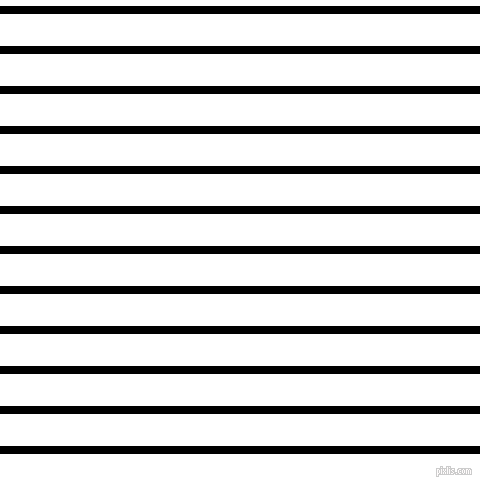 Horizontal Lines move from side to side. The feel calm and peaceful.
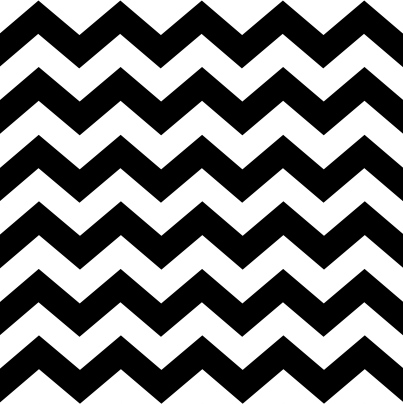 Zigzag lines are diagonal lines that connect. They give a feeling of excitement.
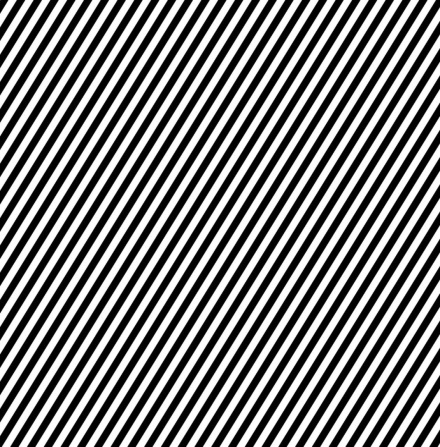 Diagonal lines are slanted.  They make things feel active.
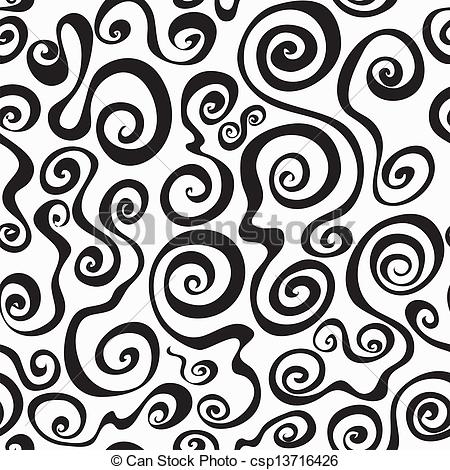 Curved lines bend and change directions slowly. They give a feeling of graceful movement.
Be creative using lines!